Padrões Arquiteturais
Prof. Eduardo Campos (CEFET-MG)
Slides do prof. Marco Túlio Valente do DCC/UFMG
1
Padrões Arquiteturais
São padrões de maior granularidade, do que design patterns. São responsáveis por definir a macro-estrutura de um sistema, incluindo seus subsistemas principais e as comunicações entre eles.
2
Padrões Arquiteturais
Model View Controller (MVC)
Microservices
Pipes & Filters
Layers
3
Model View Controller (MVC)
4
Model View Controller (MVC)
Proposto na década 70; depois usado na implementação de Smalltalk-80
Padrão largamente usado, inclusive na construção de interfaces Web 
Divide uma interface gráfica em 3 partes: View, Controller e Model
5
Model View Controller (MVC)
View: classes visuais responsáveis pela apresentação da interface, incluindo Buttons, Grids, Charts, etc
Model: classes não-visuais; armazenam os dados manipulados pela interface e que tem a ver com o domínio da aplicação em construção
Controller: tratador de eventos gerados pela interface (exemplo, clicks em um botão ou entrada de dados). Podem atualizar o modelo e/ou a View
6
MVC: Sentido das Dependências
UI = User interface = View + Controller

Por isso, é comum ter View e Controller implementados na mesma classe; até porque a maioria das Views tem um único Controller
7
MVC: Sentido das Dependências
UI depende de Model

Mas Model não conhece detalhes da UI; isto é, desenvolvedores do modelo não tem consciência da interface que está sendo usada

Classes UI são observadoras do modelo (ver padrão Observador, estudado antes)
8
MVC: Vantagens
Principal objetivo: separação entre apresentação e modelo
Essa separação tem pelo menos três vantagens:
Modelo e UI são conceitos diferentes; por isso, são frequentemente implementados por desenvolvedores com habilidades diferentes
Permite reusar o modelo com interfaces diferentes (veja figura)
Promove testabilidade, pois é mais fácil testar objetos não-visuais
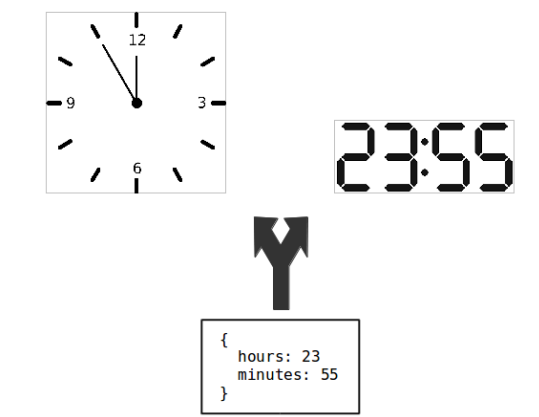 9
Exemplo usando Vue.js (framework JS para construção de interfaces ricas)
<html>
<script src="https://cdn.jsdelivr.net/npm/vue"></script>
<body>

<h2>Vue.js</h2>

<div id="ui">
  {{ temperature }}
</div>

<p>
<button onclick="incTemp()">Incrementa</button>
</p>

<script>
var model = new Vue({
  el: '#ui',
  data: {temperature: 24}
})

function incTemp() {
    model.temperature++;
}
</script>

</body>
</html>
Resultado da Execução
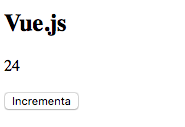 10
Exemplo Vue.js
Resultado da Execução
<html>
<script src="https://cdn.jsdelivr.net/npm/vue"></script>
<body>

<h2>Vue.js</h2>

<div id="ui">
  {{ temperature }}
</div>

<p>
<button onclick="incTemp()">Incrementa</button>
</p>

<script>
var model = new Vue({
  el: '#ui',
  data: {temperature: 24}
})

function incTemp() {
    model.temperature++;
}
</script>

</body>
</html>
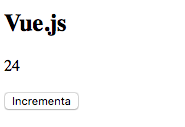 UI (View + Controller)
Model
11
Microservices
12
Microservices: Motivação
Métodos ágeis preconizam (1) iterações rápidas; (2) entregas frequentes de novas versões; (3) coleta e análise de feedback
Porém, mesmo que use um processo como XP ou Scrum, você vai ter pela frente um problema arquitetural para garantir (1), (2) e (3)
13
Microservices: Motivação
Qual problema? arquiteturas de software atuais, em tempo de execução, dão origem a sistemas monolíticos
Sistema monolítico: sistema é um grande arquivo executável (JAR, .WAR, exe, etc) que roda como um único processo (de sistema operacional); em outras palavras, em runtime, sistema é um grande e único módulo
14
Problemas com Monolíticos
Monolíticos tendem a ser incompatíveis com entregas rápidas
Toda nova release, antes de entrar em produção, tem que passar por testes exaustivos (de funcionalidades, integração, performance, etc)
Exemplo: Suponha um sistema X desenvolvido por 10 times Scrum (Ti)
15
Problemas com Monolíticos
Times Ti não tem autonomia para colocar seus produtos em produção
Por que? Organização tem medo que mudanças feitas por time Ti, mesmo que pequenas e localizadas, quebrem outras funcionalidades, desenvolvidas por outros times
Logo, antes de entrar em produção um sistema monolítico tem que passar por longos testes
16
Riscos de adicionar novas features em um código existente (principalmente, se monolítico)
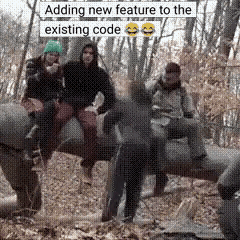 17
Microservices vs Monolíticos
Solução para problemas enfrentados com monolíticos: quebrá-los em sistemas menores e independentes, que são então chamados de microservices
18
Definição de Microservices
Sistemas autônomos, do ponto de vista de desenvolvimento e de execução; times de desenvolvimento tem autonomia para colocá-los em produção, sem ter que consultar outros times ou uma autoridade central

Por que são micro? porque times ágeis são pequenos; logo, responsáveis por uma pequena parte de um grande sistema
19
Definição de Microservices
Cada microservice é um processo independente; comunicação entre eles é via rede
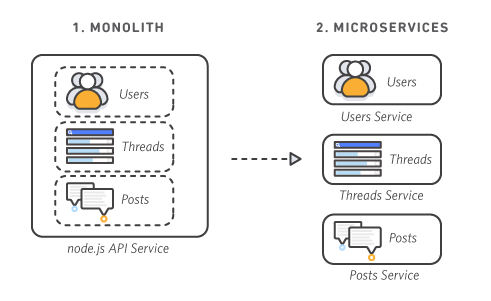 Source: 
https://aws.amazon.com/microservices/
20
Quem usa microservices?
Grandes empresas de Internet, como Google, Facebook, Uber, Amazon, Netflix, WeChat, etc

Por exemplo, Netflix possui mais de 500 microserviços (2016) (fonte: https://youtu.be/57UK46qfBLY)
21
Quem usa microservices?
Motivo que levou Netflix a adotar microservices: em 2008, uma falha no banco de dados central, usado pelo monolítico da empresa, causou uma paralisação dos serviços de entrega de DVDs, que durou 4 dias
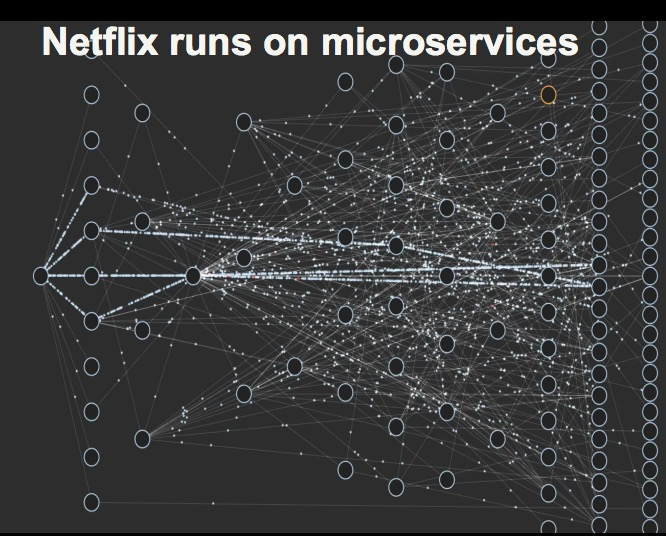 Visão de runtime dos microservices da Netflix; cada nodo deste grafo é um microservice (migração da Netflix de uma arquitetura monolítica para microservices levou 7 anos)
22
Características de Times que Desenvolvem Microservices
Cabe a cada time desenvolver, testar, liberar e manter microservices em produção
Ou seja, times tem propriedade integral sobre seus microservices (end-to-end ownership); o que é fundamental para que eles possam se mover rapidamente, gerar inovações etc
23
Características de Times que Desenvolvem Microservices
Portanto, não existem "centralizadores de decisões“, tais como:
Times de Garantia de Qualidade (QA): todo novo release tem que ser aprovado por eles, antes de entrar em produção
Administradores de Bancos de Dados (DBA): toda nova tabela ou coluna em um banco de dados tem que ser aprovada por eles
24
Plataformas de Cloud Computing
Disponibilidade de sistemas de cloud (AWS, Google Cloud, Microsoft Azure etc) foi fundamental para impulsionar arquiteturas de microserviços
Por exemplo, Netflix roda na plataforma de cloud da Amazon (AWS)
Uma característica relevante destas plataformas de cloud é sua "elasticidade"; pois é relativamente fácil agregar (ou liberar) novos recursos de hardware para seu sistema, incluindo núcleos de CPUs, memória, bancos de dados etc.
25
Cloud Computing: Vantagens
Viabilização de releases rápidos, feedback, etc;
Falhas passam a ser parciais pois não há mais um ponto único de falhas
Escalabilidade, pois não é preciso escalar o monolítico inteiro, mas apenas os microservices mais demandados
26
Cloud Computing: Desvantagens
Em vez de gerenciar um processo em runtime, organização vai ter que gerenciar dezenas, centenas, talvez milhares de processos; 

Comunicação entre microservices é via protocolos de rede (que pode levar a problemas de performance, etc);
27
Microservices: Escalabilidade
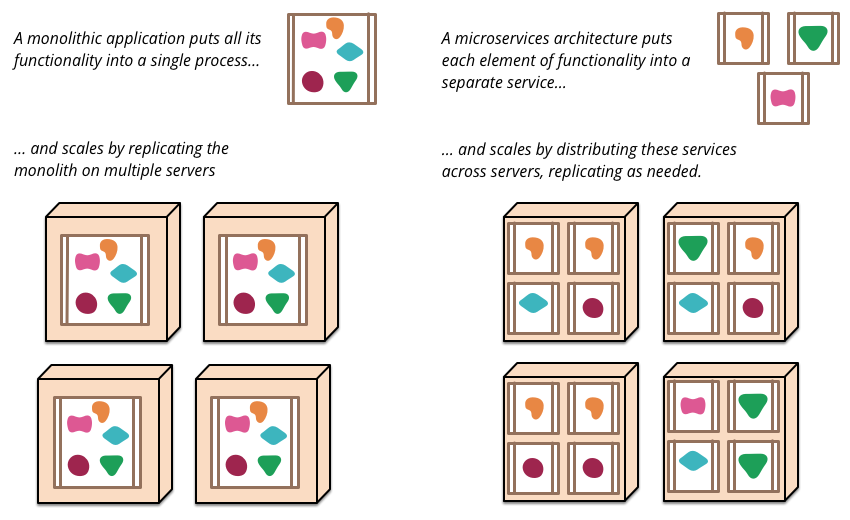 Source: https://martinfowler.com/articles/microservices.html
28
Exemplo da Cantina (Escalabilidade)
Suponha uma cantina de uma universidade
Suponha que ela seja um sistema monolítico; e que ela esteja sempre "cheia" e precise ser ampliada, para oferecer um melhor serviço
Sendo um sistema monolítico, a única forma de escalar essa cantina é abrir uma outra cantina (uma nova cópia dela, completa)
29
Exemplo da Cantina (Escalabilidade)
Porém, se assumirmos que a cantina é um conjunto de microservices, podemos fazer uma análise de granularidade mais fina; e descobrir, por exemplo, que os gargalos estão no caixa e no atendimento
Logo, podemos resolver o problema, colocando mais um caixa e uma atendente… Não precisamos, por exemplo, ampliar a cozinha da cantina
30
Outros Padrões (ou Estilos) Arquiteturais
31
Pipes & Filters
Neste tipo de arquitetura, os programas são chamados de filtros, os quais realizam tarefas específicas; possuem entradas e saídas bem definidas

Filtros são conectados por meio de pipes, os quais armazenam um stream de dados entre dois filtros; agem como buffers entre filtros
32
Pipes & Filters
Filtros não conhecem seus filtros antecessores e sucessores

Uso muito comum em sistemas Unix. Exemplo: who | sort | lpr
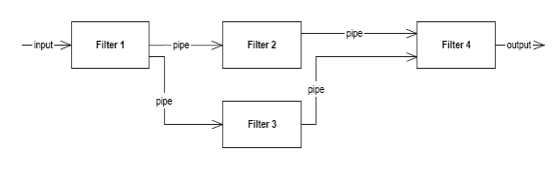 33
Pipes & Filters
Vantagens: 
Flexibilidade, pois variadas composições de filtros são possíveis
Paralelismo, pois filtros podem ser executados em paralelo
Desvantagem:
Requer que os filtros sejam independentes; isto é, não dependam de dados em comum para executarem
34
Layered Systems
Sistema em camadas: módulo de uma camada somente pode usar serviços de módulos de camadas inferiores (qualquer uma delas)
Sistema estritamente em camadas: módulo de uma camada somente pode acessar serviços providos pela camada imediatamente inferior
35
Arquitetura em 3 camadas (3 – Tier)
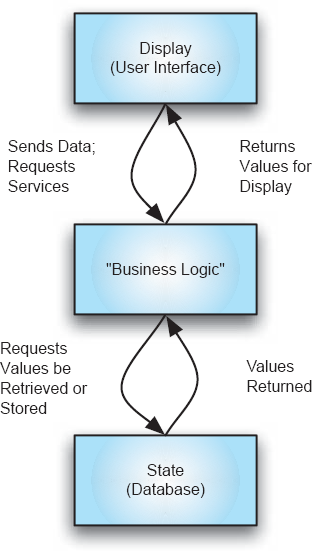 Caso específico de arquitetura em camadas

Muito comum na construção de sistemas de informação, incluindo sistemas Web
36
Source: Software Architecture: Foundations, Theory, and Practice 
Taylor; Dashofy; Medvidovic, John Wiley 2009
Arquitetura em 3 camadas (3 – Tier)
As 3 camadas são as seguintes:

Interface (pode ser Web)

Lógica de negócio do sistema

Persistência e acesso a dados
37
Vídeos Complementares
Microservices at Netflix Scale: Principles, Tradeoffs & Lessons Learned; R. Meshenberg, GOTO 2016, https://youtu.be/57UK46qfBLY
Microservices; Martin Fowler, GOTO 2014, https://youtu.be/wgdBVIX9ifA

Livro:
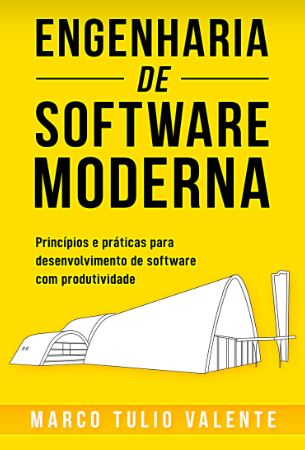 38